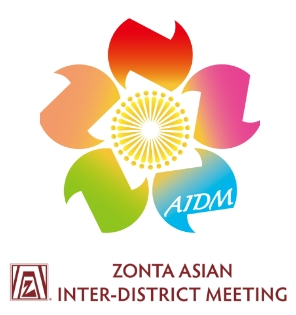 Advocacy　activities 
　in District 26
Advocacy Chair of  District 26
　　　    
　　　　 Mariko Kambe
1
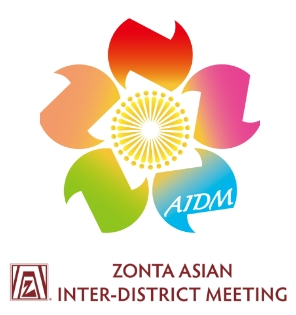 Presentation Details
①　International day of the girl child

②　Zonta says NO to violence against  women

③　Activities in Rose Day

④　Starfish  Project

⑤　New Activities
2
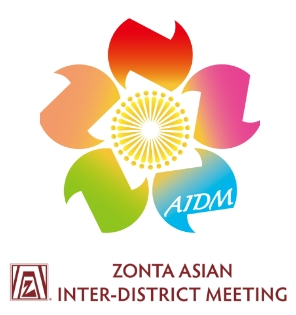 ①　International day of the girl child

②　“Zonta says NO to violence against  women”

③　Activities in “Rose Day”

④　“Star fish”  Project

⑤　New Activities
3
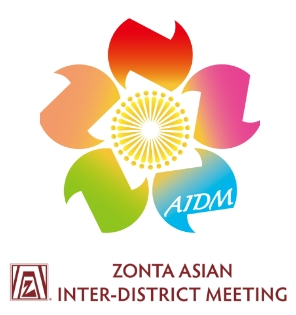 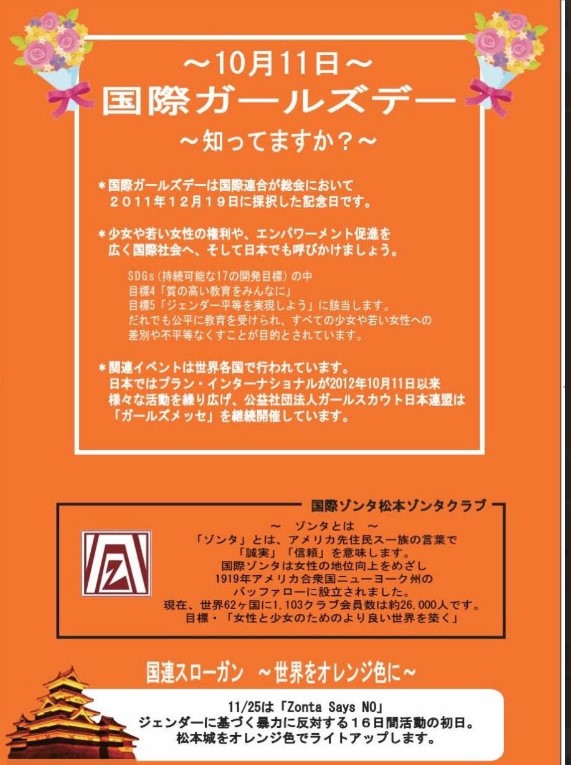 International day 
of the girl child
1.　Matsumoto  ZC
4
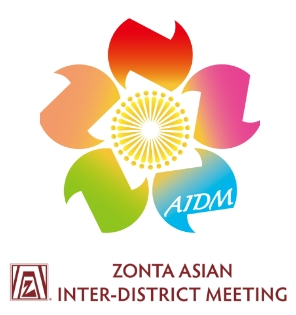 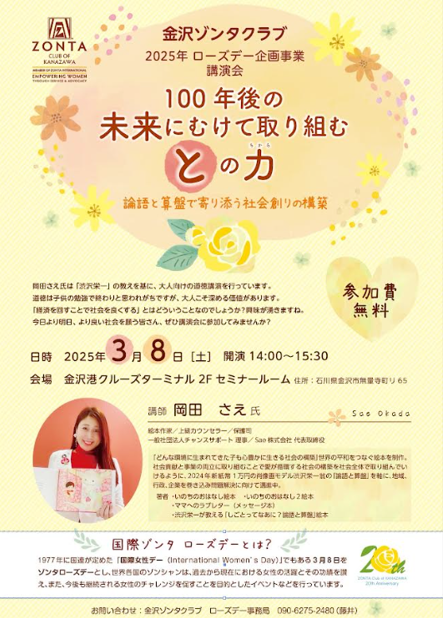 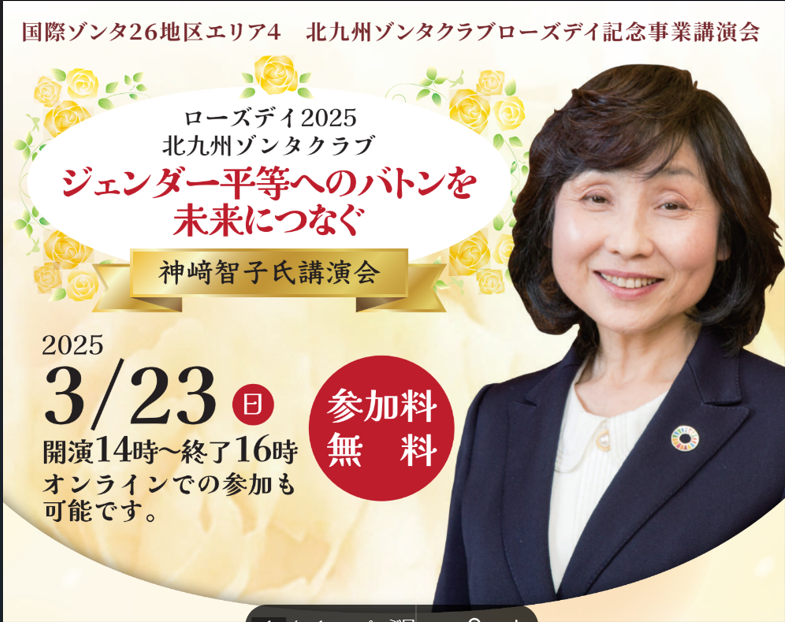 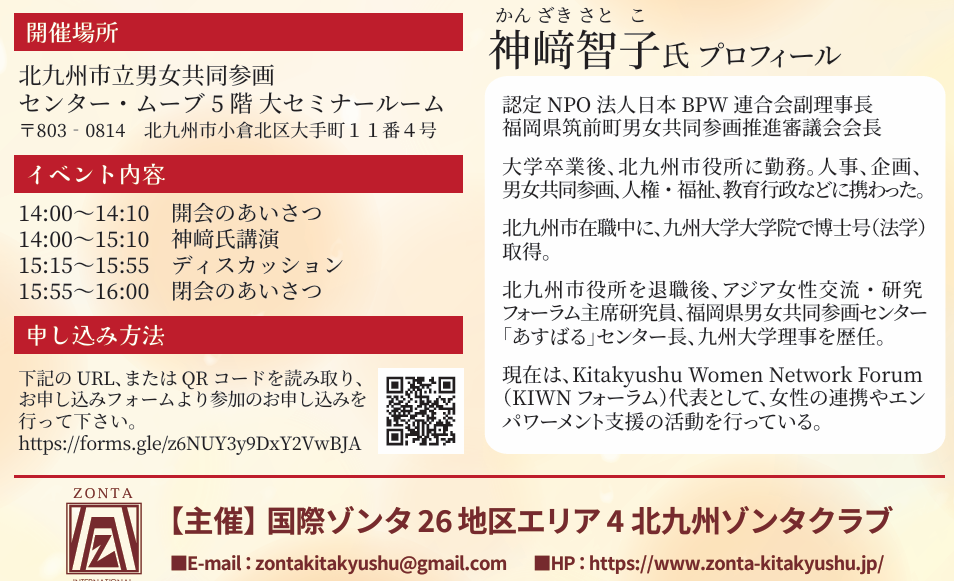 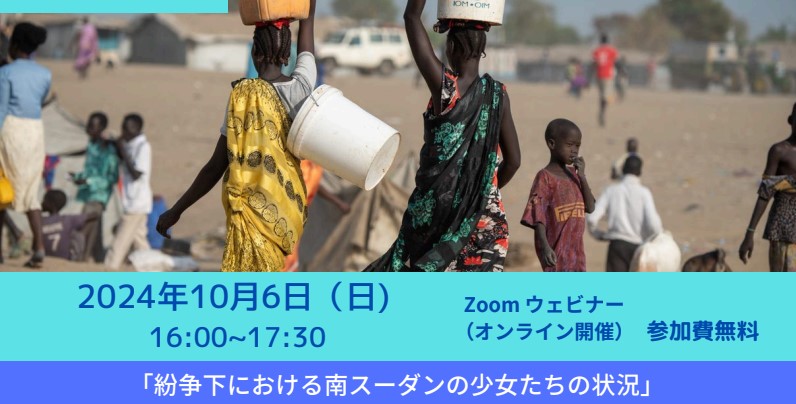 ２.　Kanazawa  ZC
3.　Kitakyusyu  ZC
４.　Tokyo III ZC
5
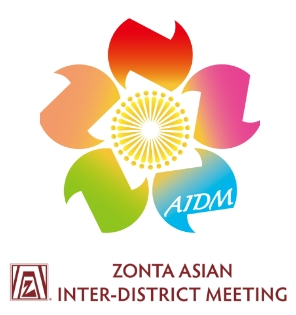 ①nternational day of the girl child

②　Zonta says NO to violence against  women

③　Activities in “Rose Day”

④　“Star fish”  Project

⑤　New Activities
6
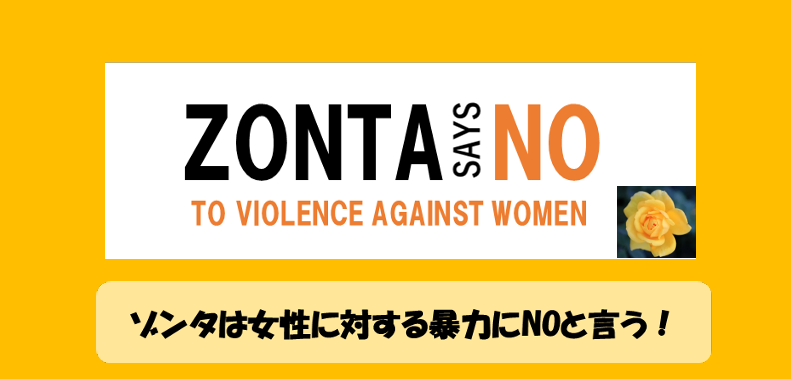 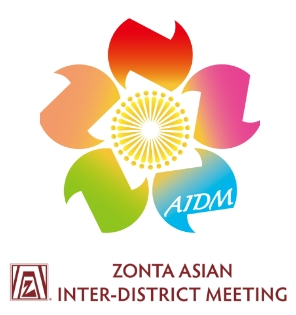 The Zonta Says NO 
to Violence against Women
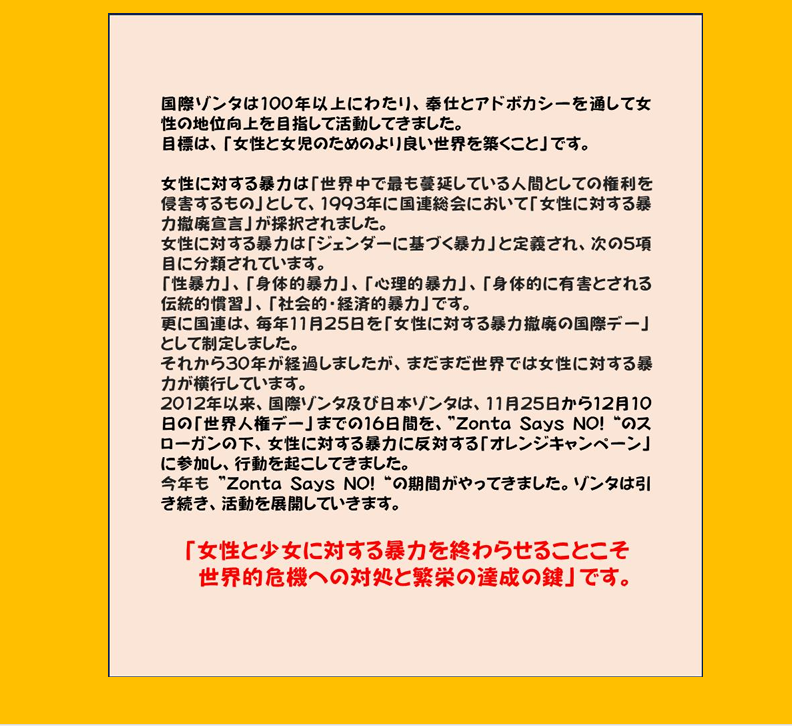 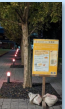 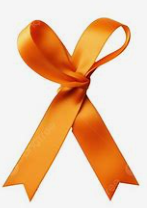 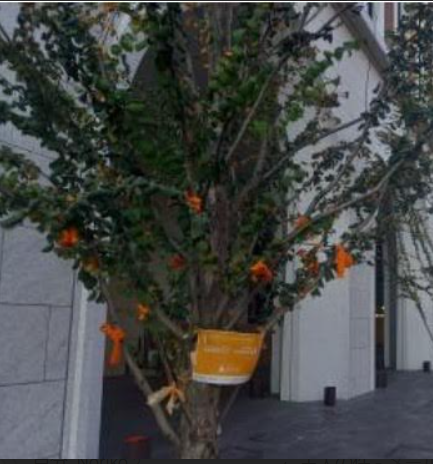 Attempts in Bunkyo Ward, Tokyo
7
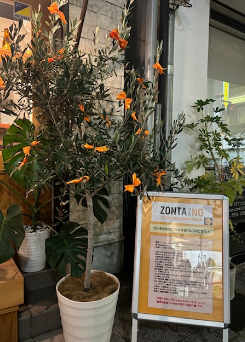 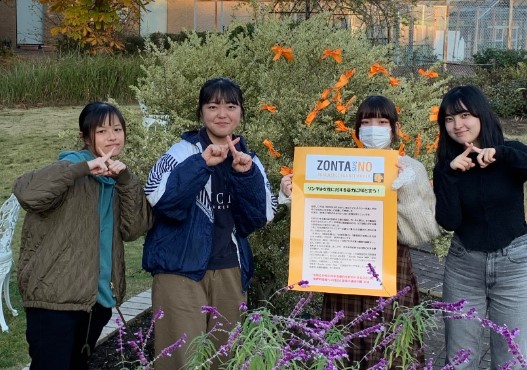 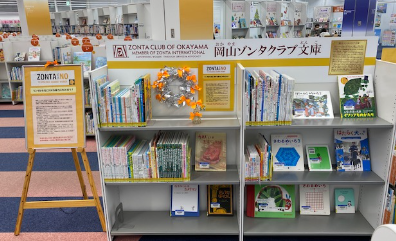 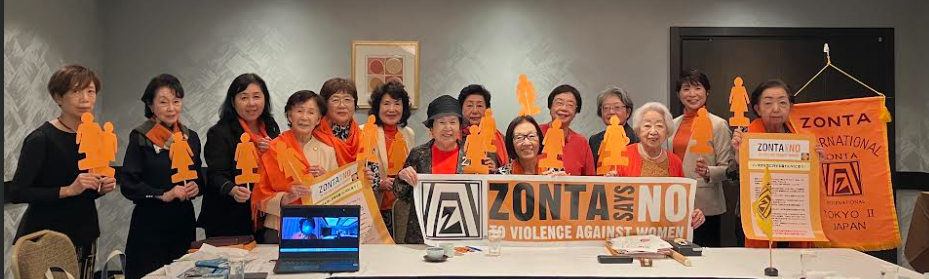 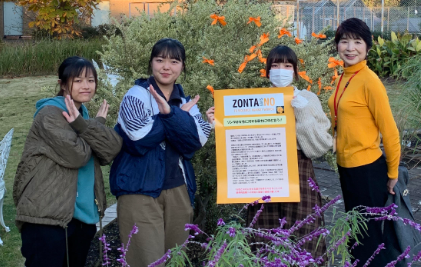 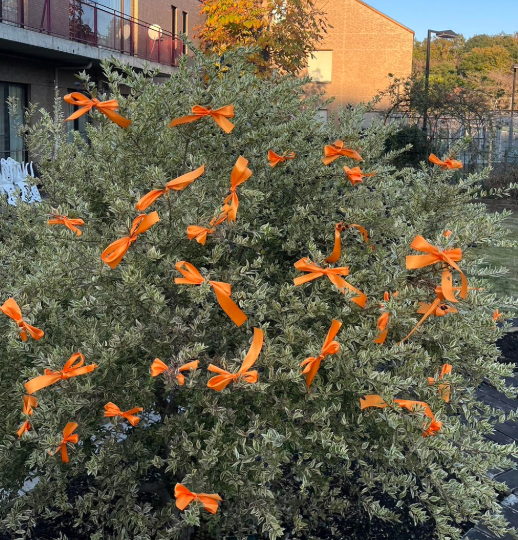 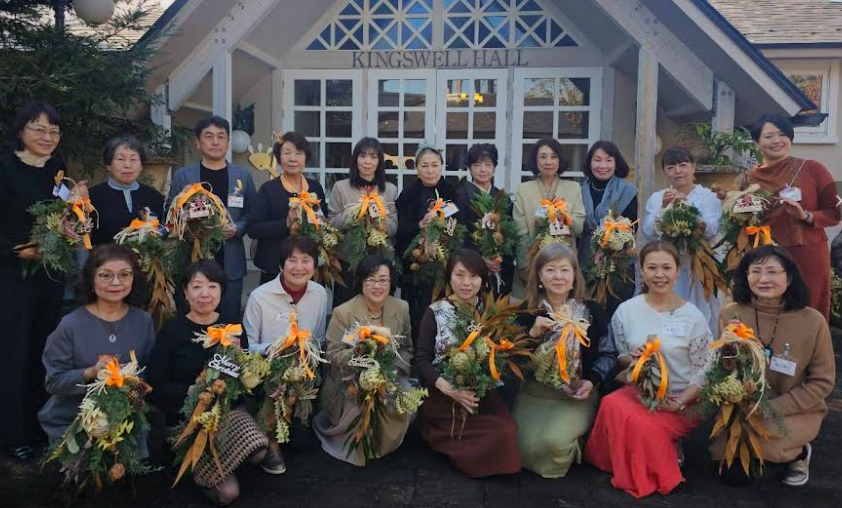 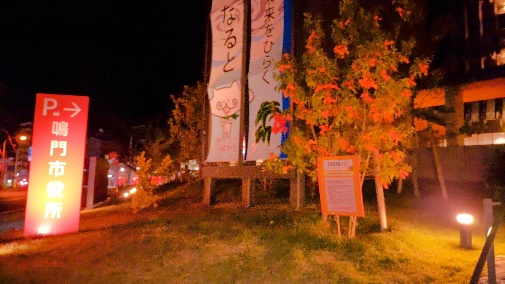 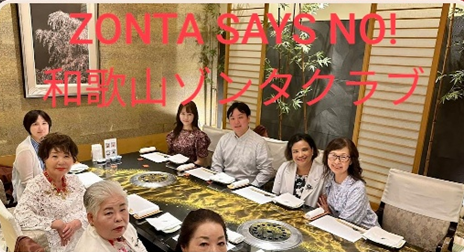 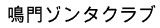 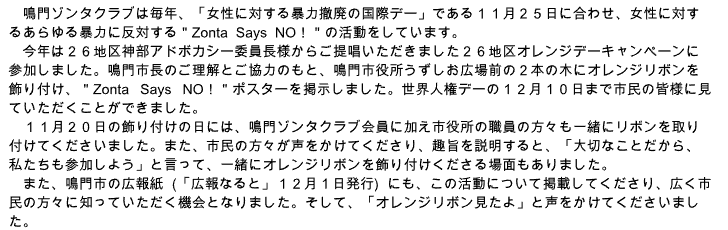 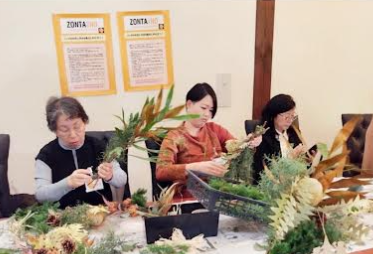 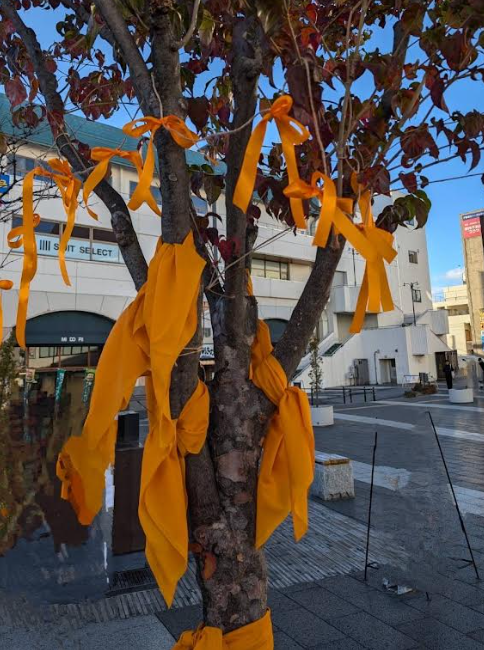 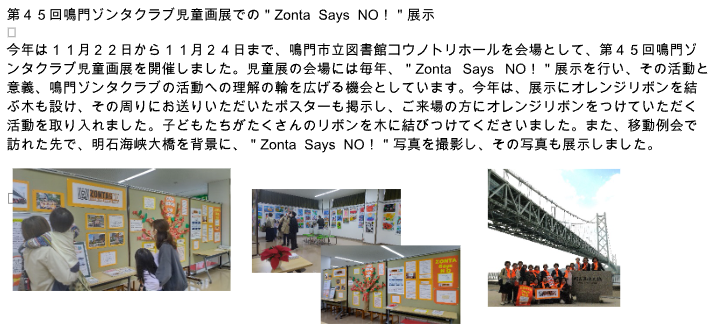 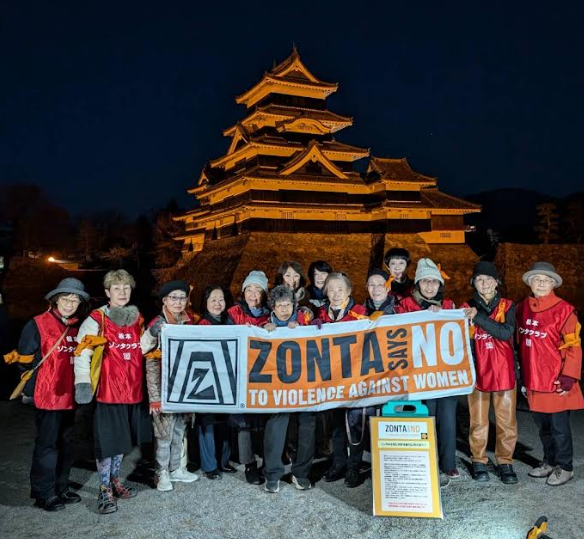 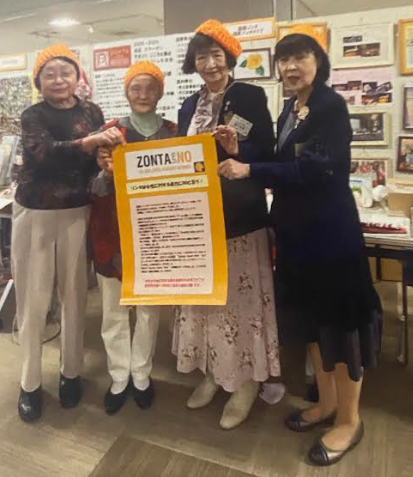 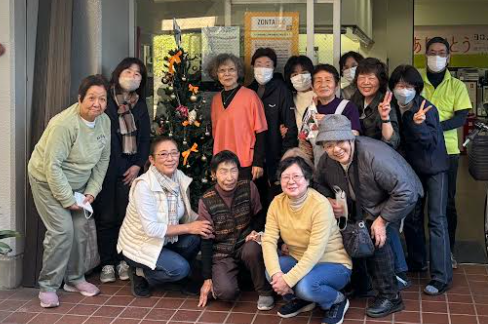 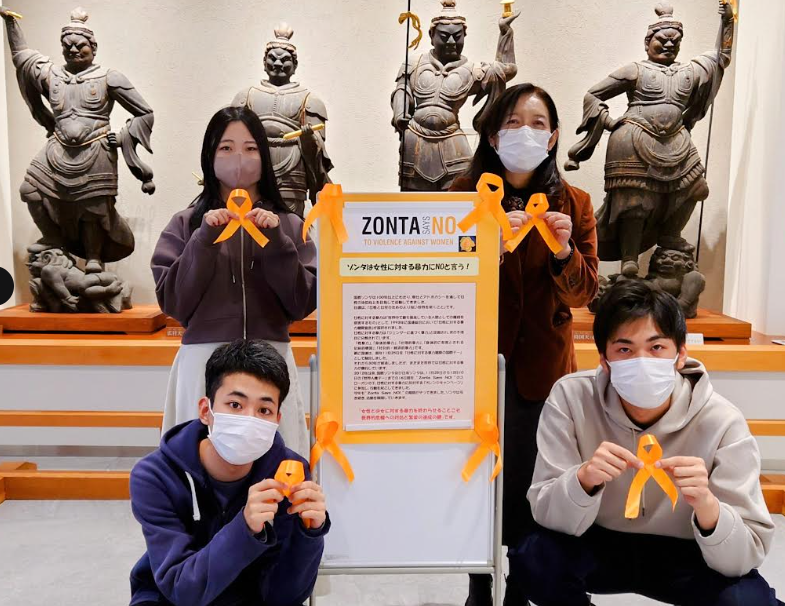 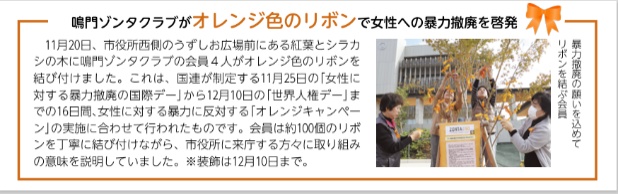 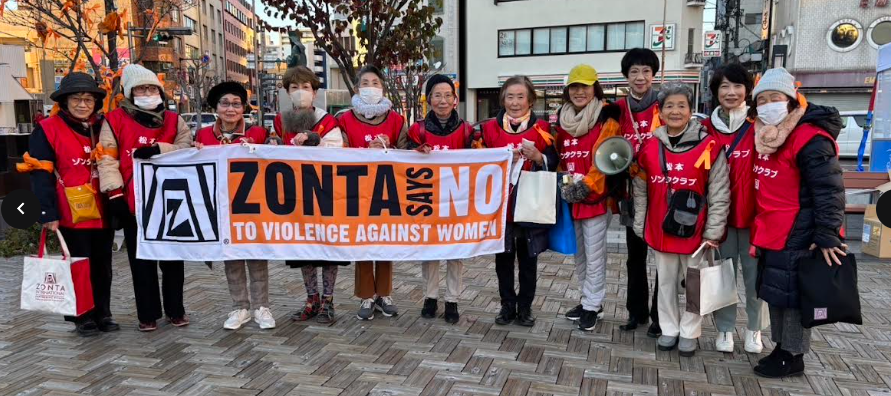 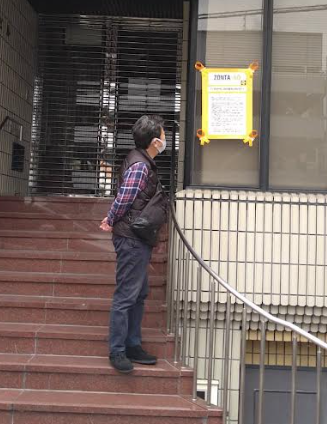 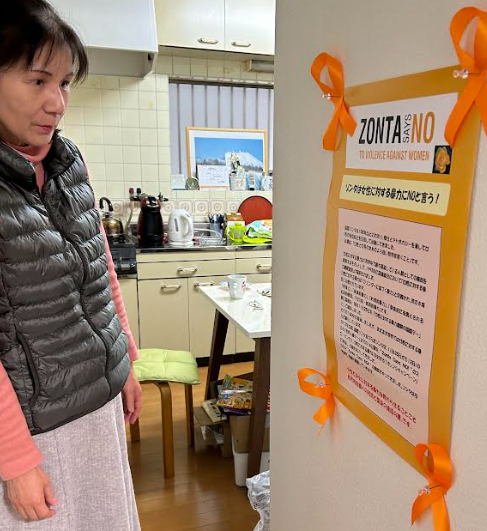 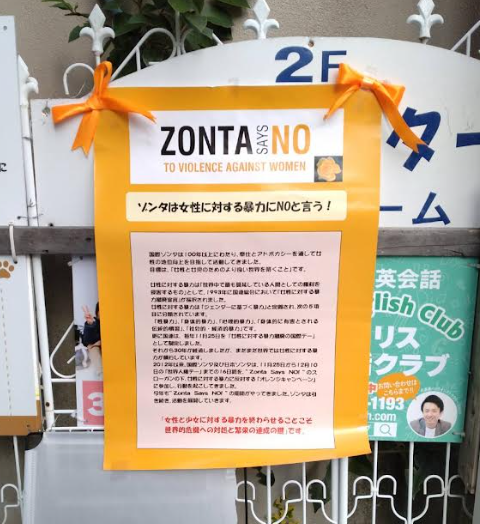 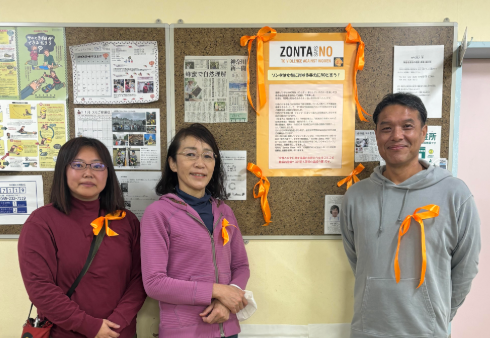 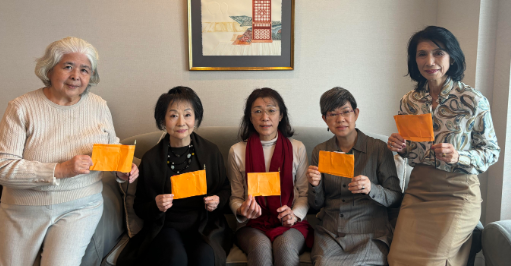 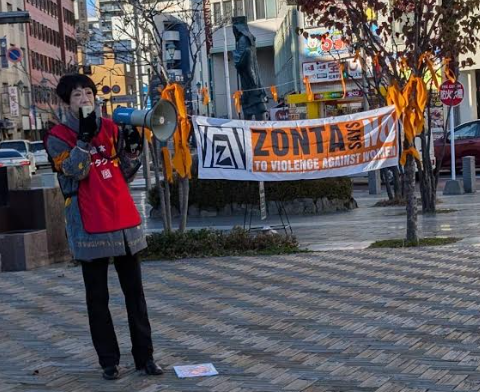 8
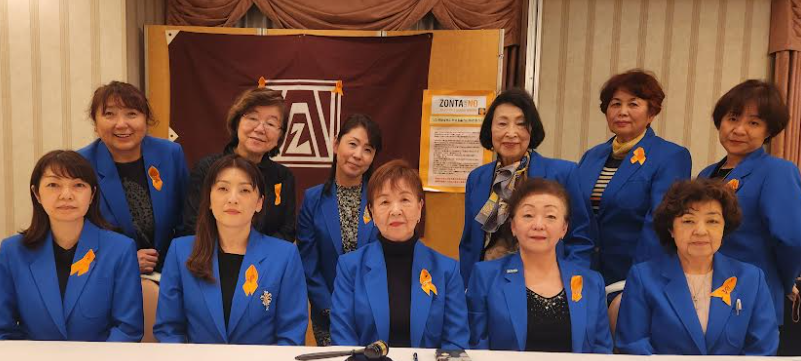 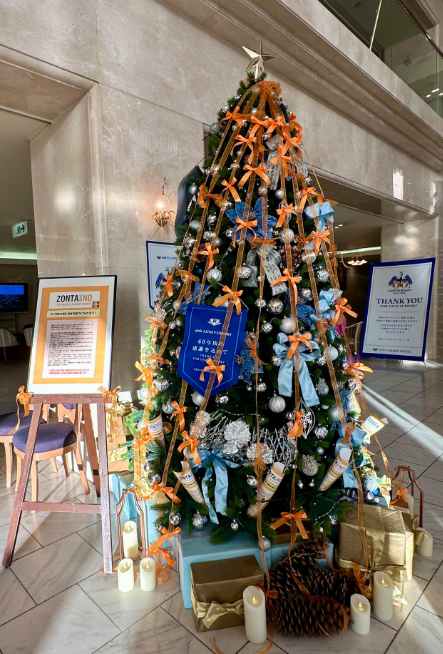 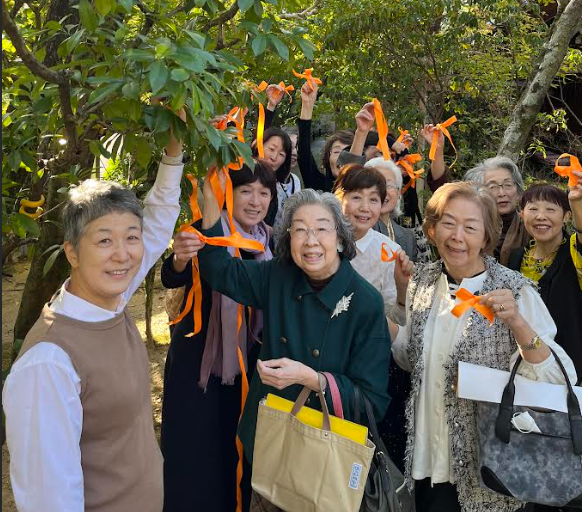 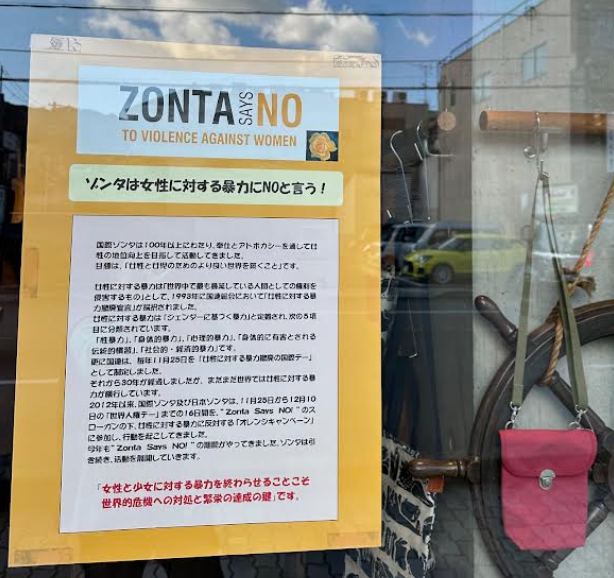 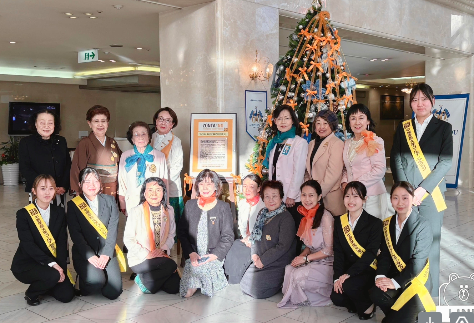 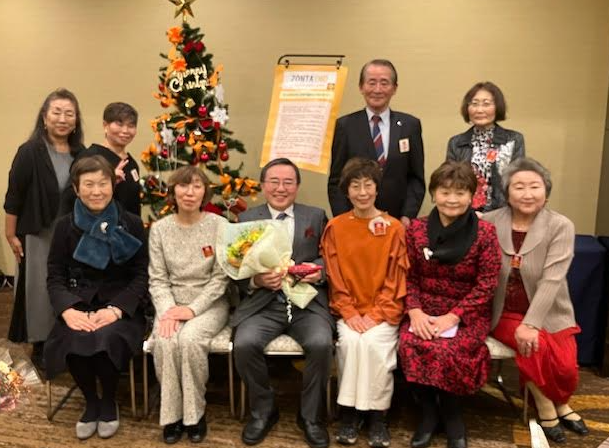 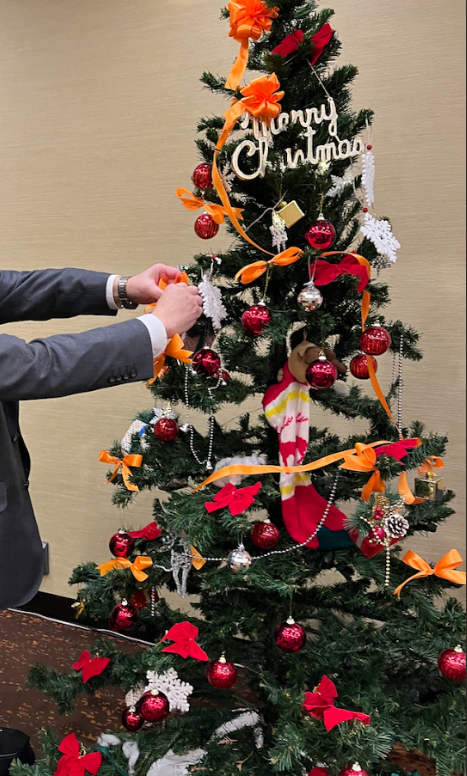 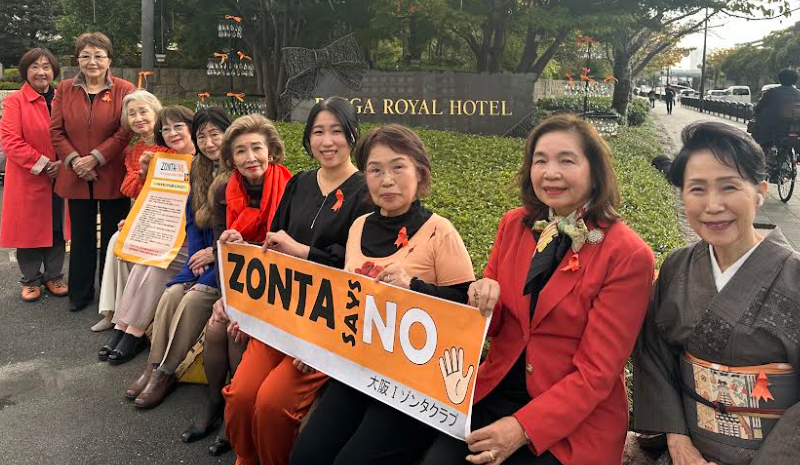 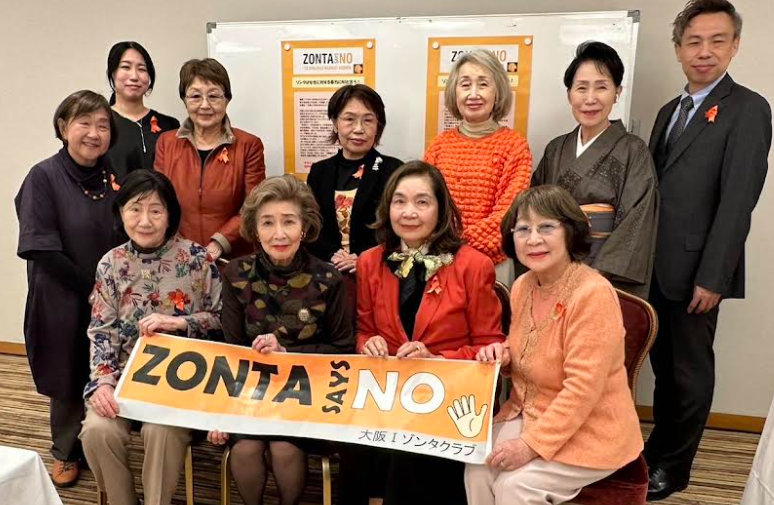 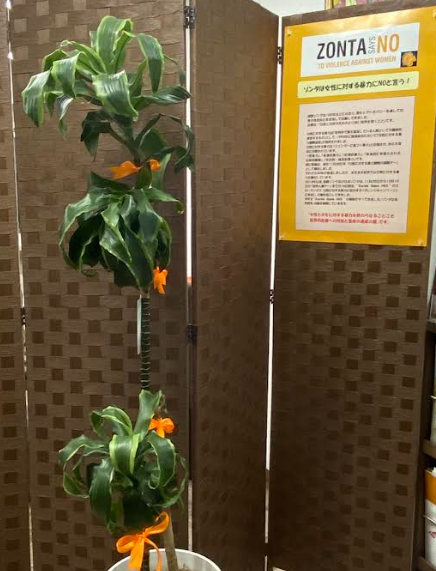 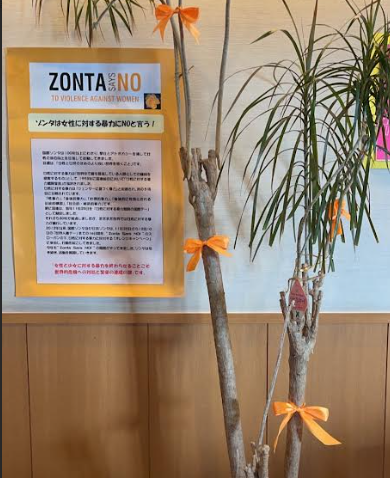 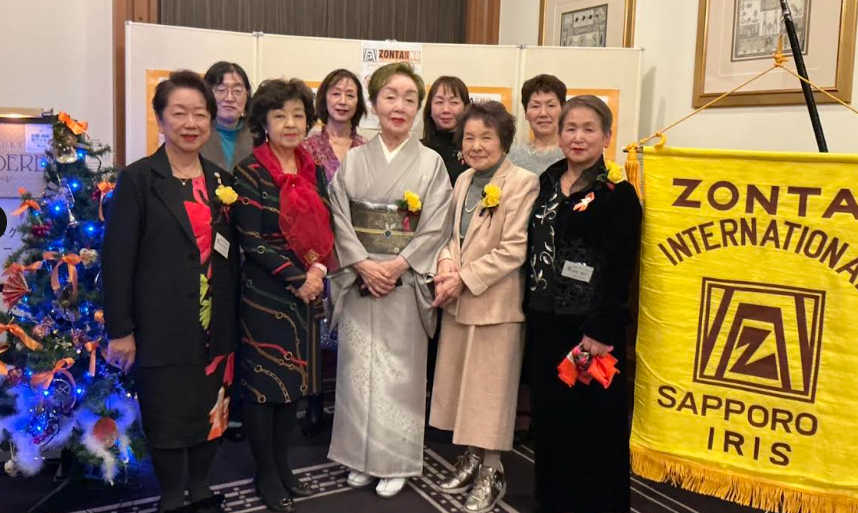 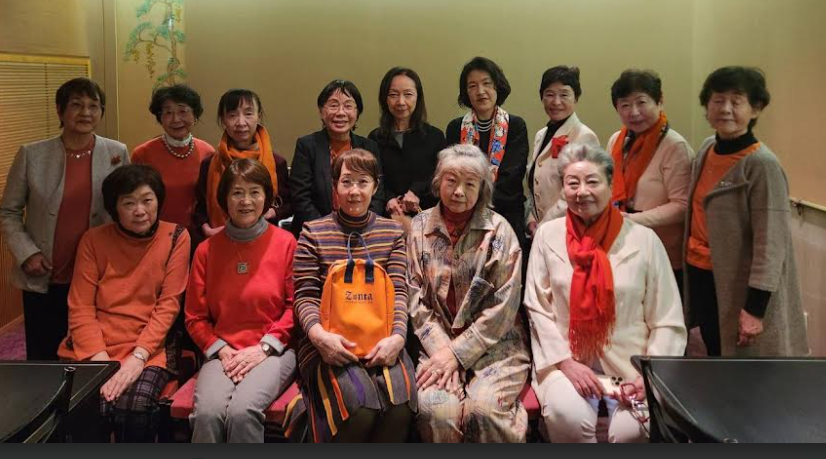 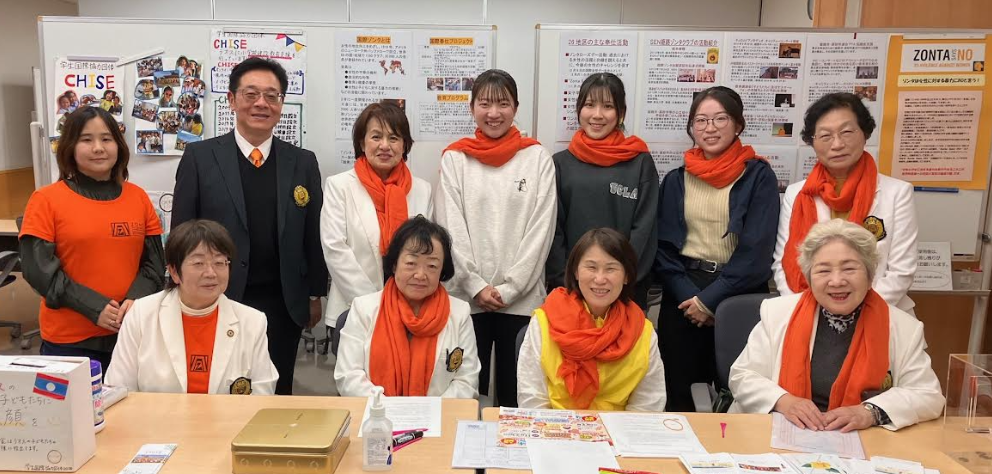 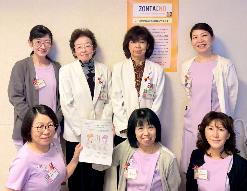 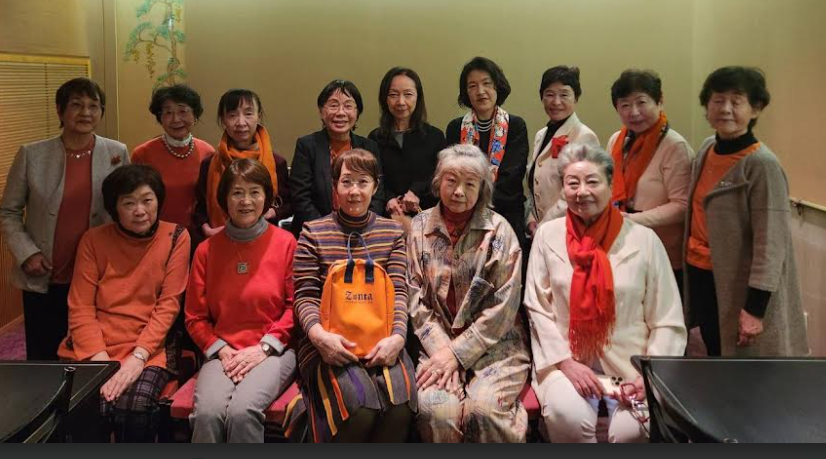 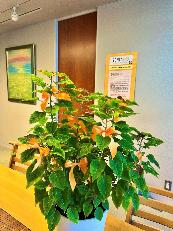 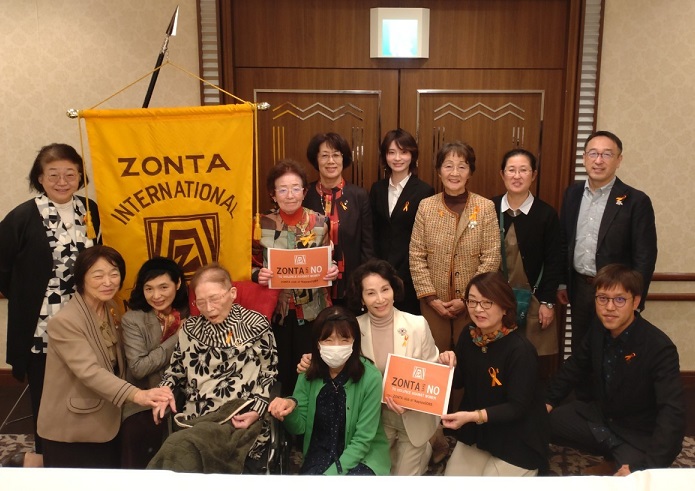 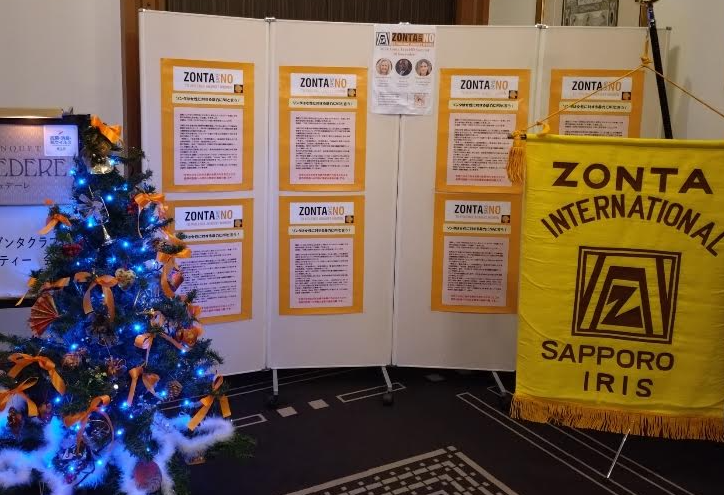 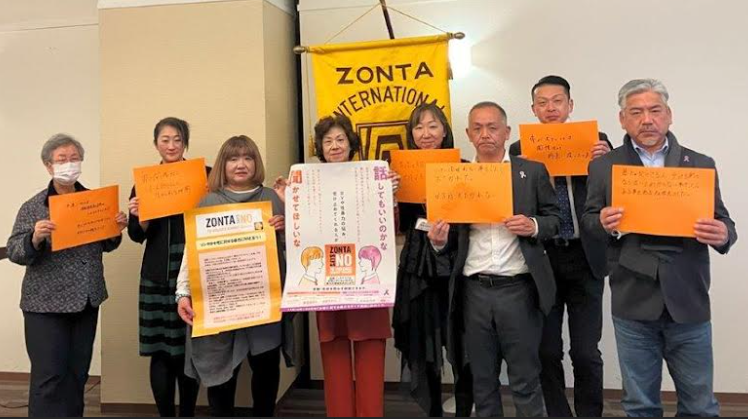 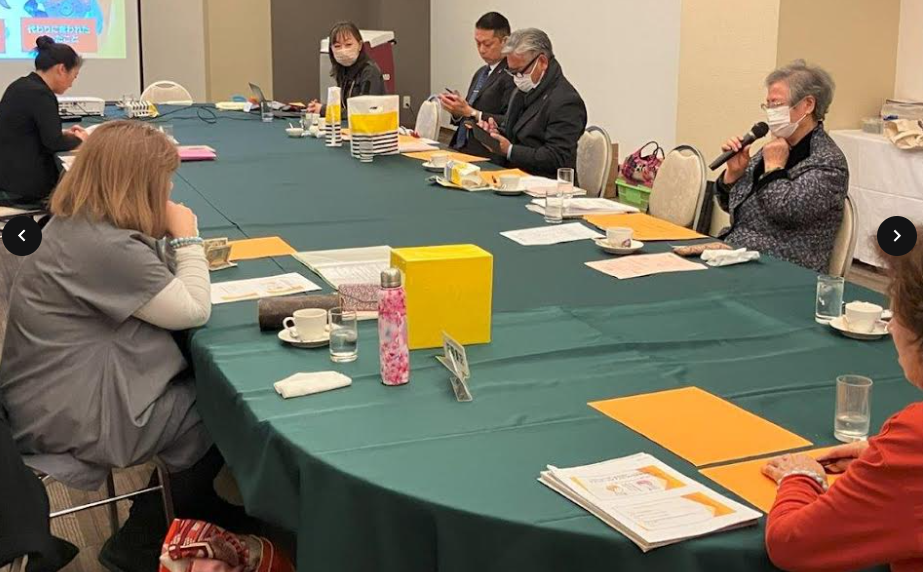 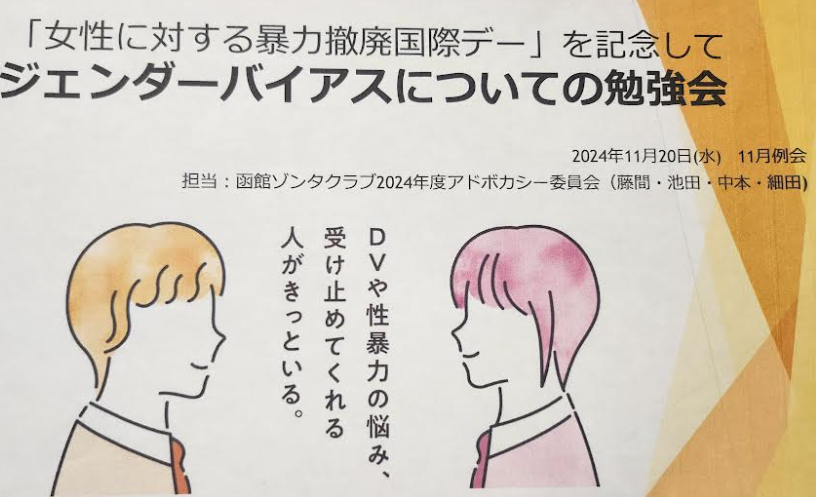 9
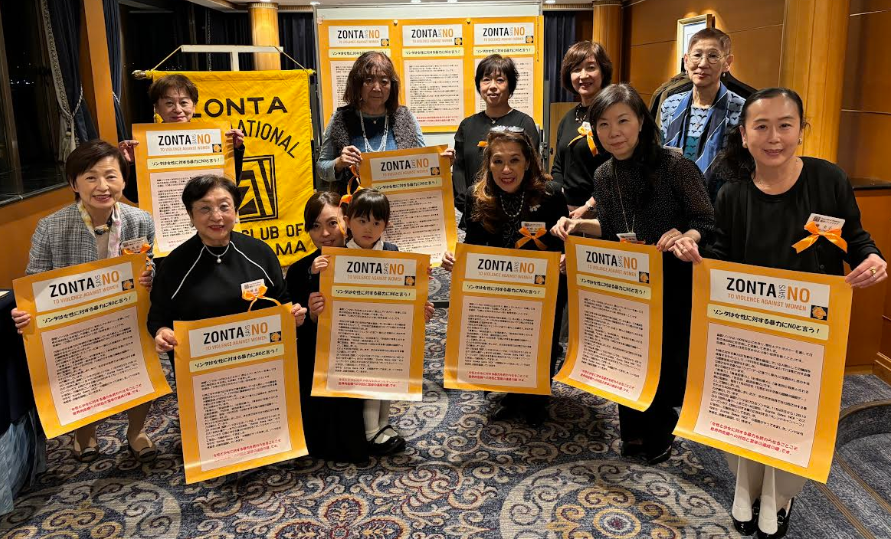 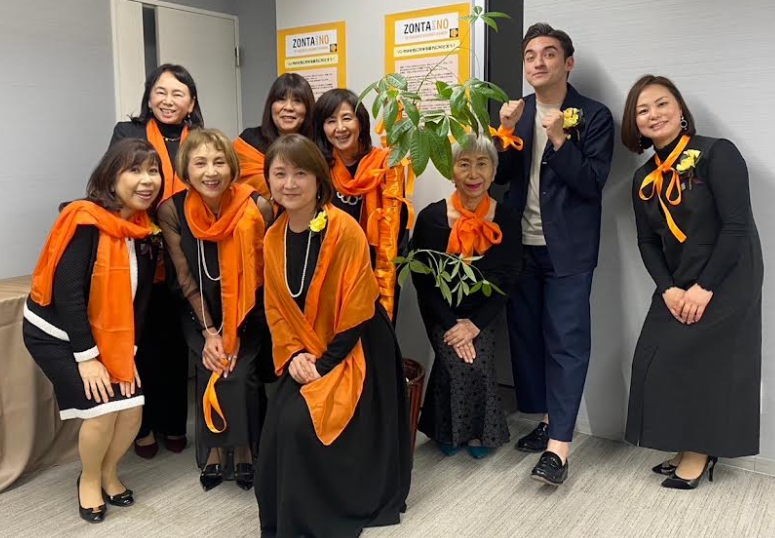 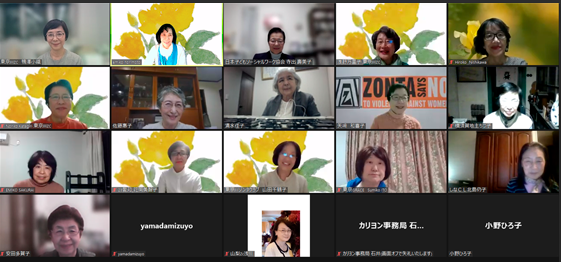 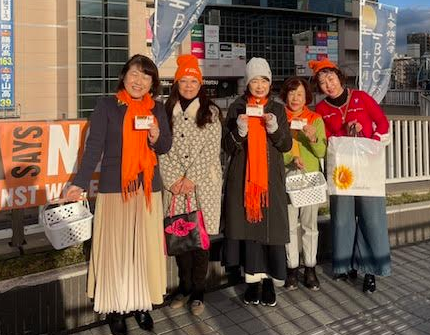 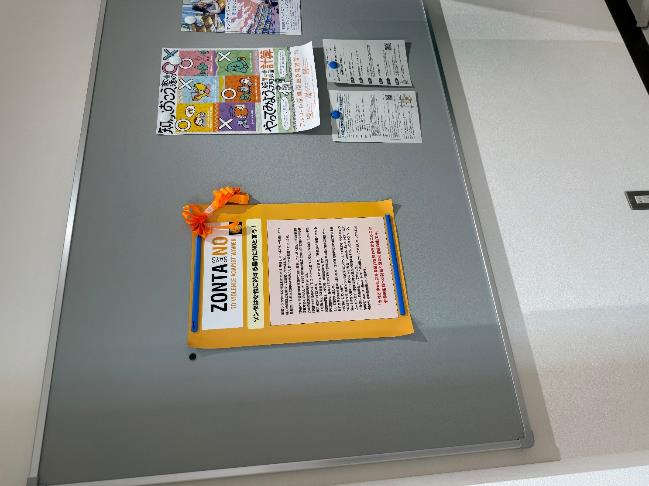 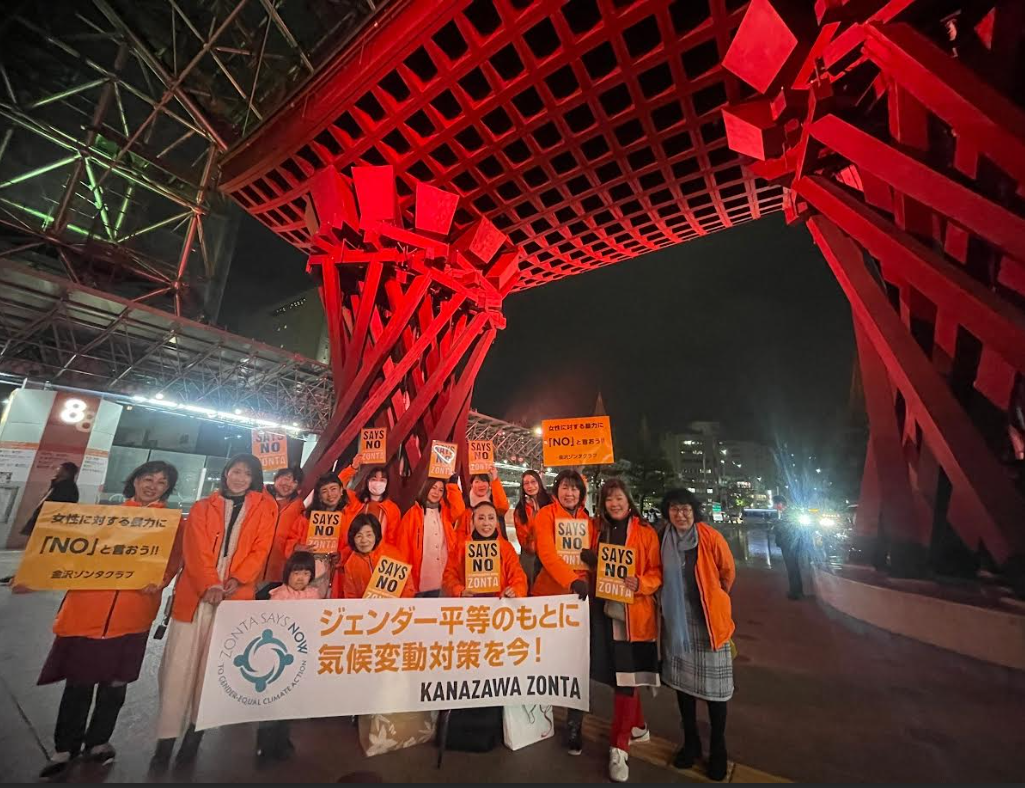 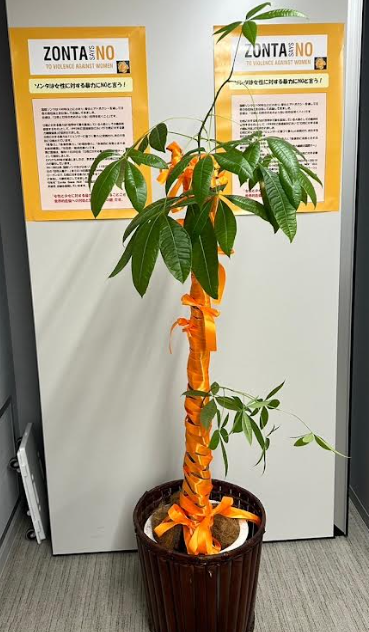 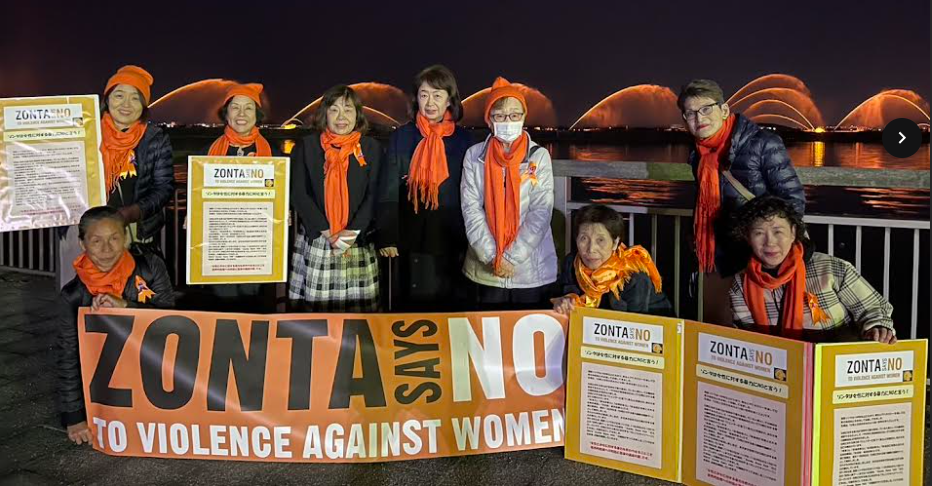 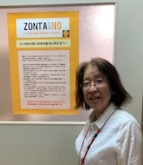 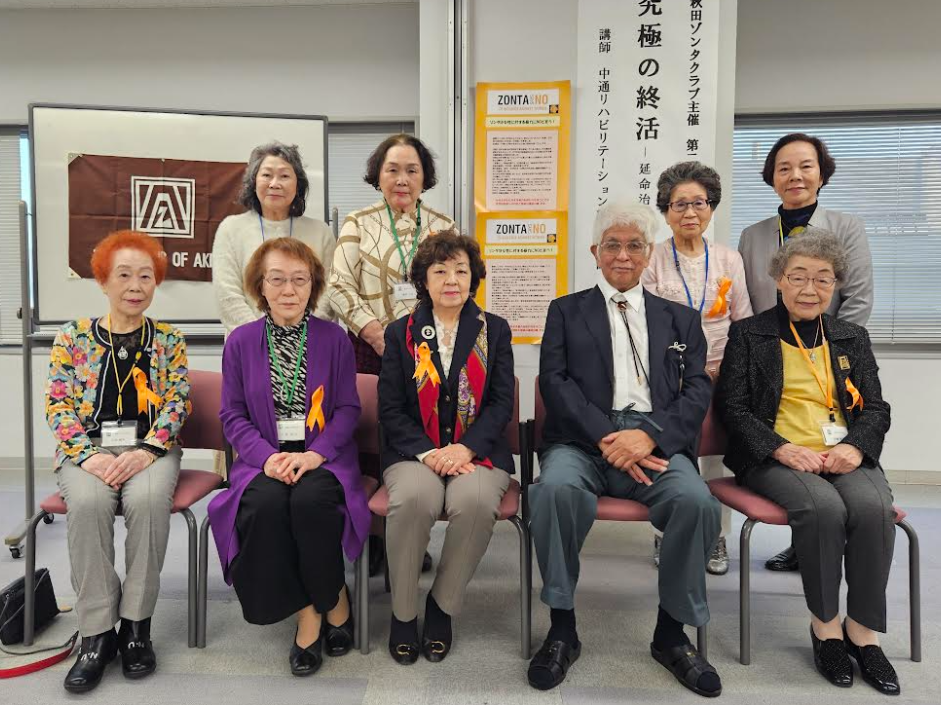 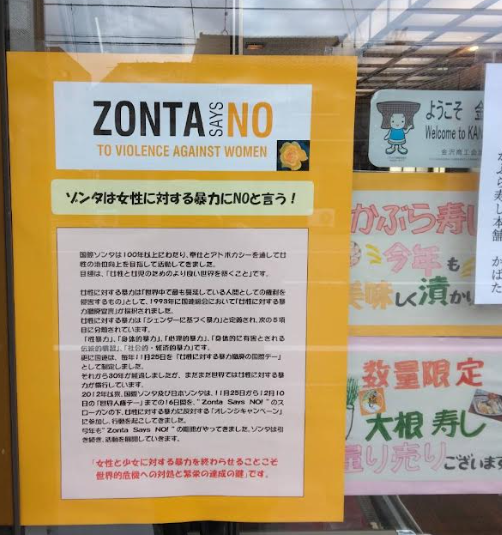 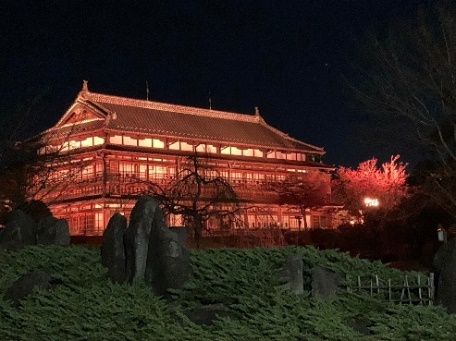 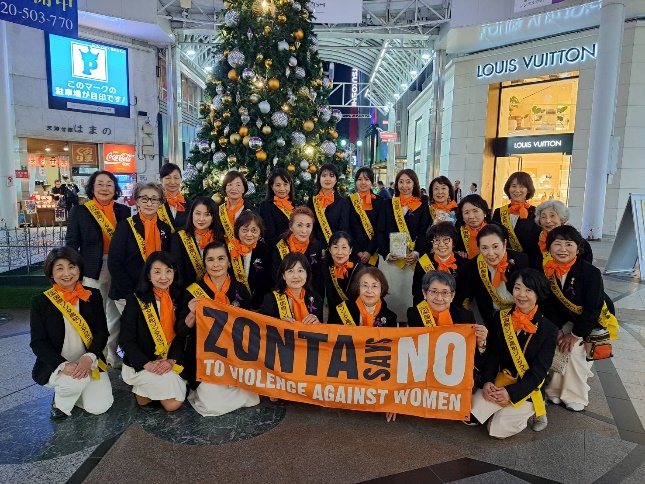 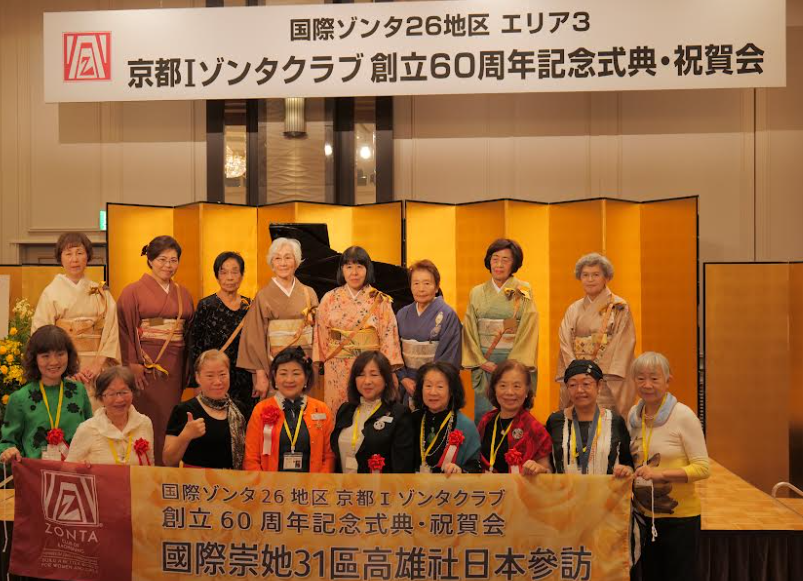 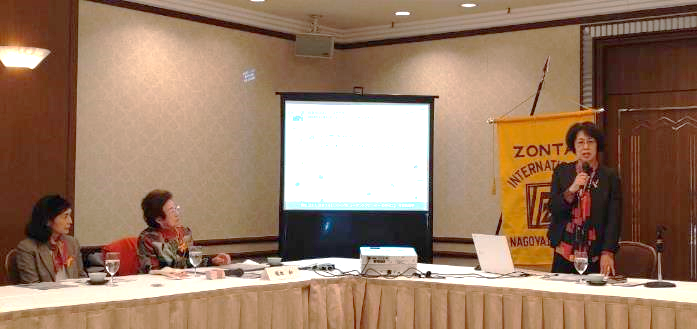 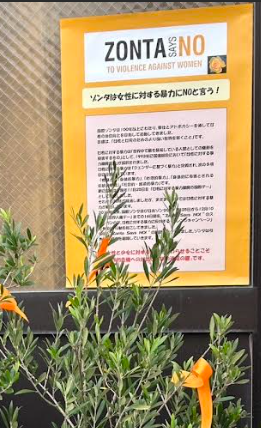 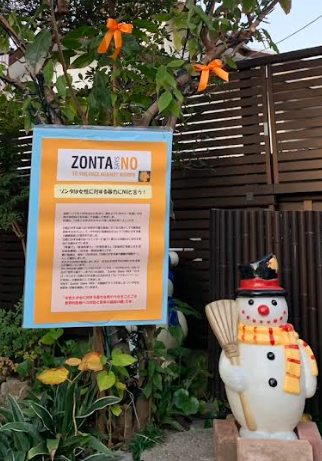 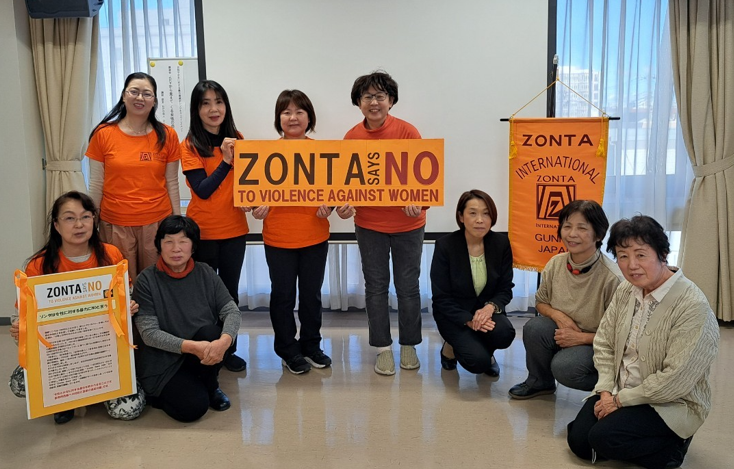 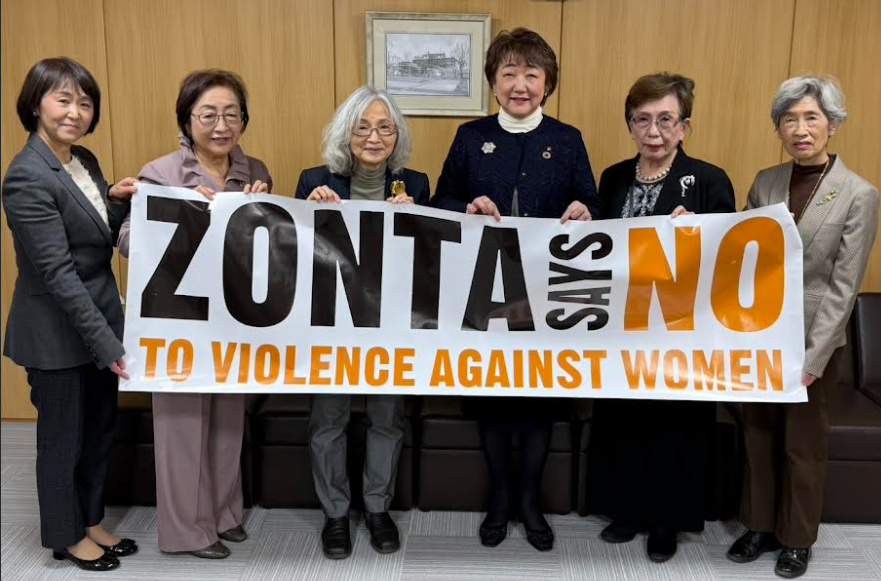 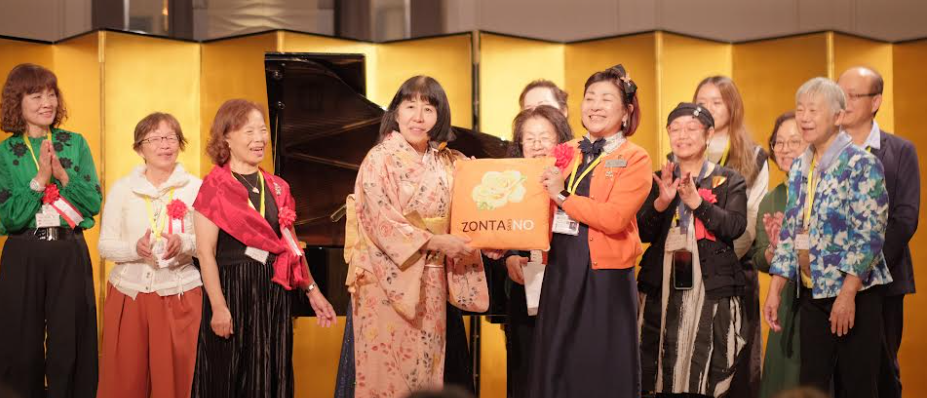 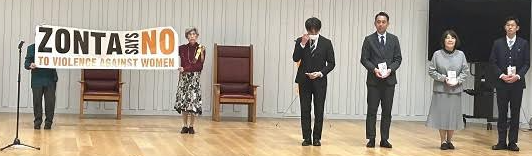 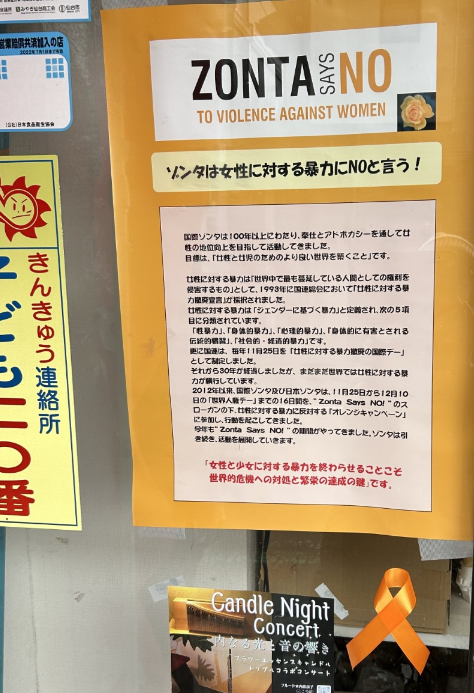 10
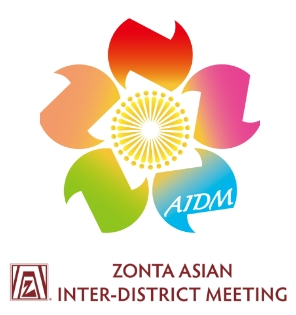 ①　International day of the girl child

②　“Zonta says NO to violence against  women”

③　Activities in Rose Day

④　“Star fish”  Project

⑤　New Activities
11
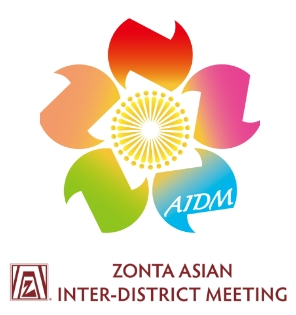 Activities of ROSE DAY
In the days around Rose Day on March 8, 
all clubs in District 26 carry out various activities.
 Here is a list that summarizes the activities.
Donation or
       Events
AREA
Lectures
Nos of  clubs
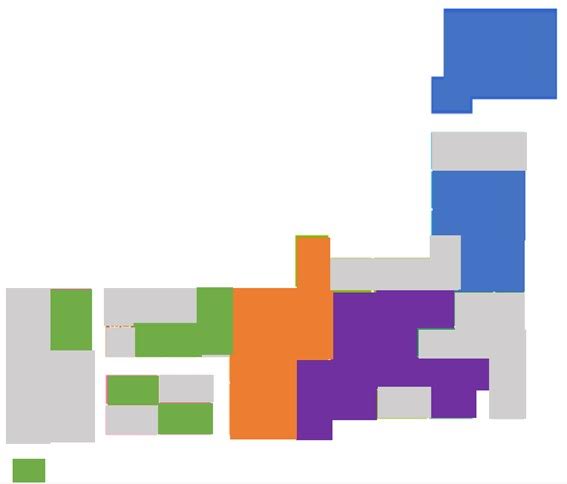 2
５
8
AREA 1
12
AREA 2
4
４
AREA 3
11
4
6
AREA 4
4
4
11
12
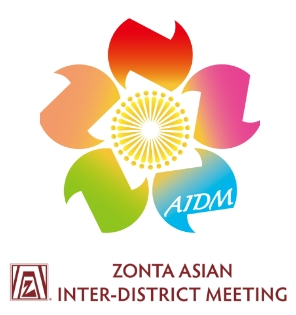 ①　International day of the girl child

②　“Zonta says NO to violence against  women”

③　Activities in “Rose Day”

④　Starfish  Project

⑤　New Activities
13
Starfish Project
　　～We want to help as many Women and Girls as possible～
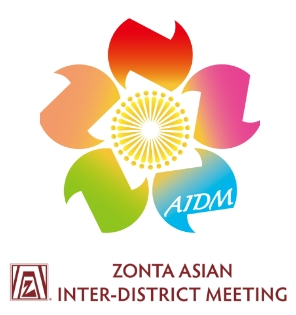 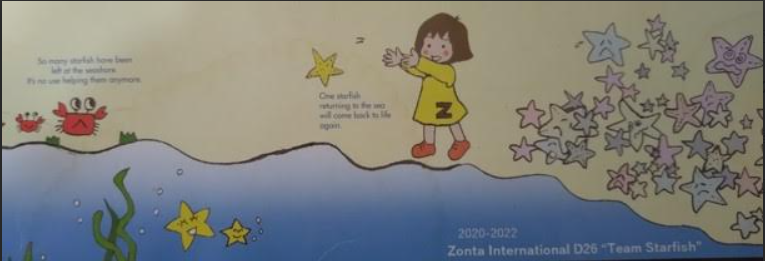 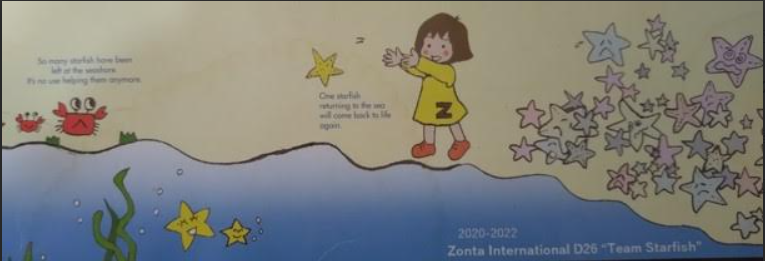 so many starfish left
 on the seashore！
Once return them to the sea, they will survive and come back again
2022~
Zonta International D26 “Team Starfish”
14
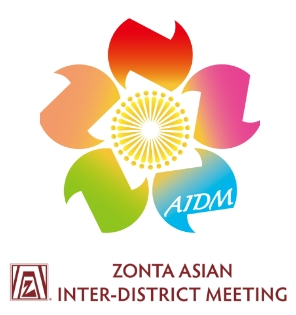 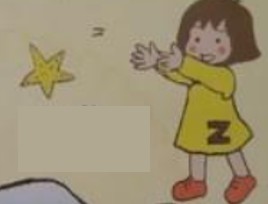 Starfish Project
The name comes from the idea that
“when you find a weakened starfish  washed up on the shore, 
you immediately return it to the sea.”
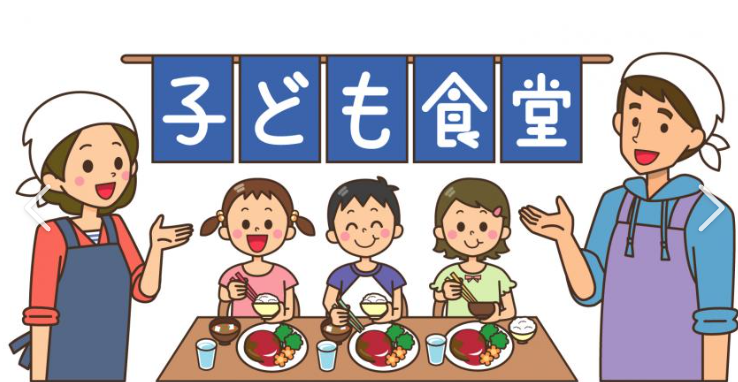 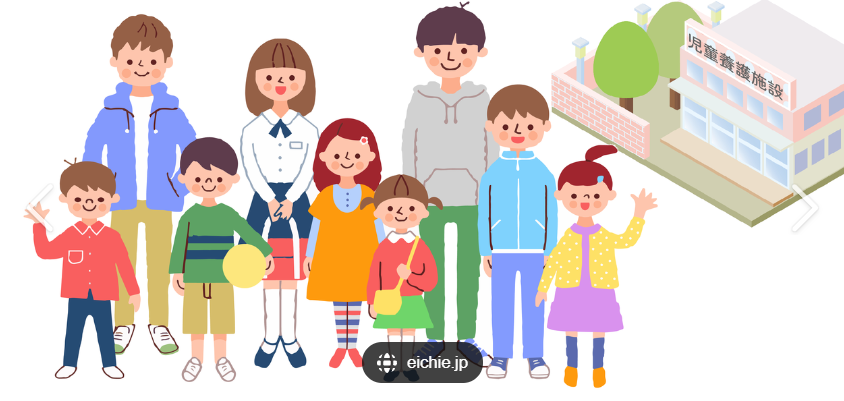 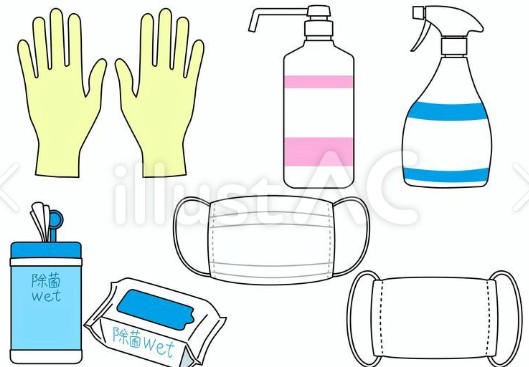 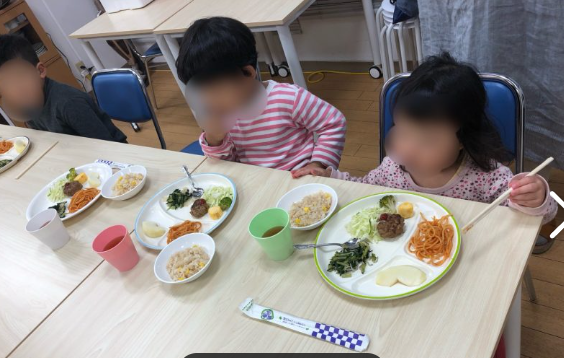 15
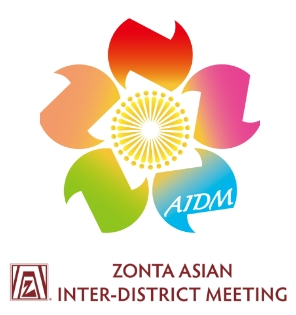 ①　International day of the girl child

②　“Zonta says NO to violence against  women”

③　Activities in “Rose Day”

④　“Star fish”  Project

⑤　New Activities
16
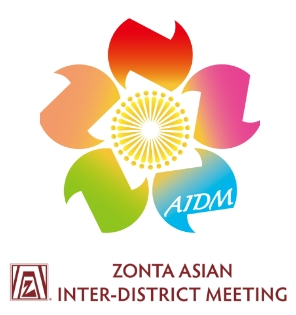 New Projects  of District 26 ：
To hold study sessions to learn about how climate change negatively affects lives of women and girls
To request the government to establish 　　
　　some support centers where young women  
    who have started working can go for advice　
　　when they face difficulties
17